Learn
To
Discern
Course introduction
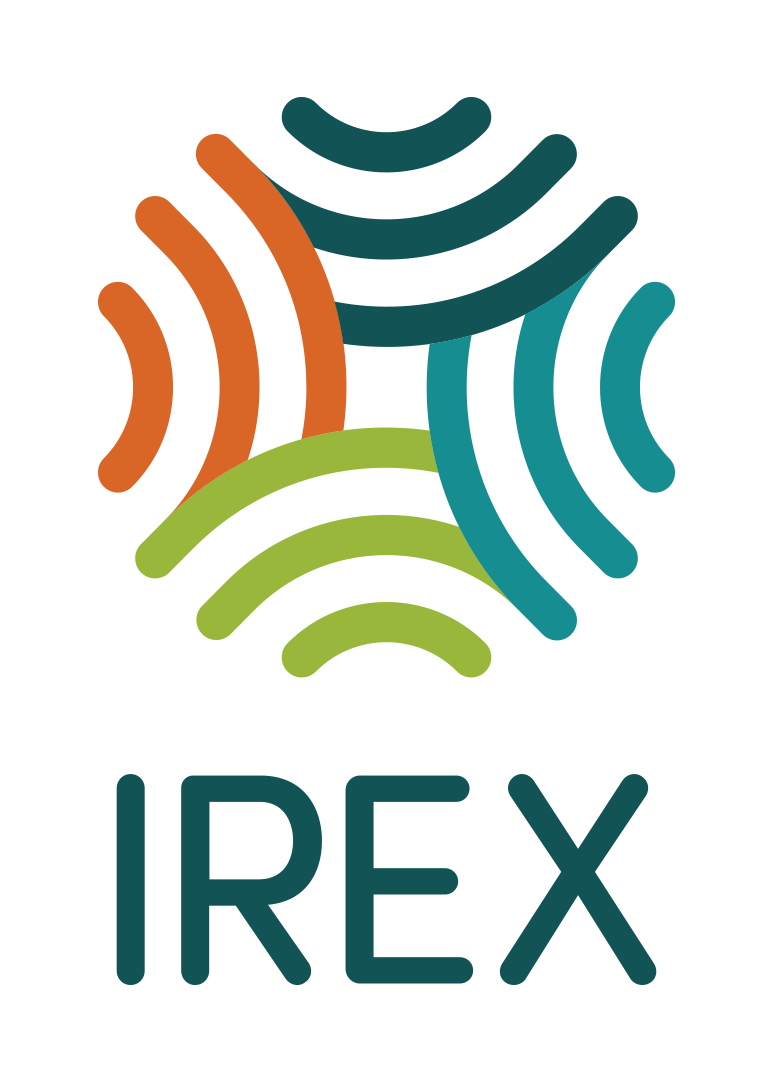 How much information do we consume in the US?
OUR INFORMATION CONSUMPTION
http://www.medialit.org/reading-room/media-literacy-usa
http://mediakix.com/wp-content/uploads/2016/12/How-Much-Time-Is-Spent-On-Social-Media-REVISED.png
TIME SPENT DOING
COMMON ACTIVITIES
http://mediakix.com/wp-content/uploads/2016/12/How-Much-Time-Is-Spent-On-Social-Media-REVISED.png
Almost 7 out of 10 Americans are overwhelmed by news
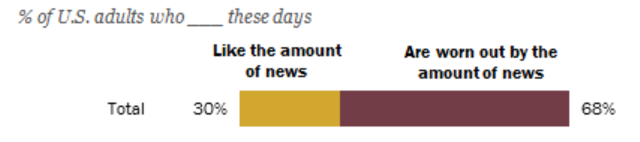 http://www.pewresearch.org/fact-tank/2018/06/05/almost-seven-in-ten-americans-have-news-fatigue-more-among-republicans/
[Speaker Notes: Source: Pew Research Center, http://www.pewresearch.org/fact-tank/2018/06/05/almost-seven-in-ten-americans-have-news-fatigue-more-among-republicans/]
SOCIAL MEDIA 
IMPACTS WELL BEING
More than 1 out of 4 young adults who spend about an hour per day on social media… 



...have HIGH indicators of depression
https://www.upmc.com/media/news/lin-primack-sm-depression
[Speaker Notes: Source:  University of Pittsburgh School of medicine]
False information spreads fast
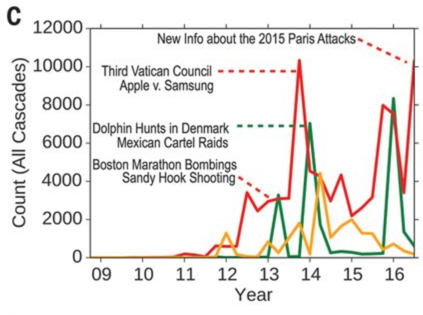 [Speaker Notes: This graph is a bit confusing but the important thing to note here is that the false stories (red) were shared the most.
Here’s a graph showing how 126,000 verified true and false stories spread over Twitter over the past several years. False information is in red, true information is in green, and mixed information is in yellow. As you can see, false information often outpaces true.
“Falsehood diffused significantly farther, faster, deeper, and more broadly than the truth in all categories of information, and the effects were more pronounced for false political news than for false news about terrorism, natural disasters, science, urban legends, or financial information,” found the researchers, Sorough Vosoughi, Deb Roy, and Sinan Aral, writing in the journal Science. “We found that false news was more novel than true news, which suggests that people were more likely to share novel information.”
SOURCE: http://science.sciencemag.org.proxy.mul.missouri.edu/content/sci/359/6380/1146.full.pdf]
People don’t know what to believe
THE THREAT OF FAKE NEWS
About two-in-three U.S. adults say fabricated news stories cause a great deal of confusion about the basic facts of current issues and events
http://www.journalism.org/2016/12/15/many-americans-believe-fake-news-is-sowing-confusion/
Pause and reflect
Have you ever felt overwhelmed by the media you consume? 
Were you ever confused as to whether any of it was fake?
What could you do to prevent the spread of false information?
[Speaker Notes: 23% admitted to sharing falsified info, thus amplifying confusion and contributing to it, and that yes, tech companies have a role, government have a role, but we all have a role in this as well and that is why you are here today.]
Name It to Tame It
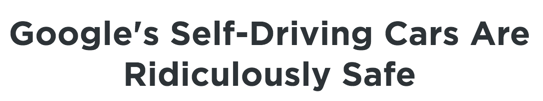 [Speaker Notes: Source: http://archive.li/abWxH (BigThink.com)]
Name It to Tame It
Pause: Turn your head away from the screen or paper.
Ask: What am I feeling?
Say: The name of the feeling to yourself.
“Name It to Tame It” coined by Dan Siegel. Video posted by Dalai Lama Center for Peace and Education. Retrieved from https://www.youtube.com/watch?v=ZcDLzppD4Jc
https://youtu.be/XrovH26DlbA
Name It to Tame It
Pause: Turn your head away from the screen or paper.
Ask: What am I feeling?
Say: The name of the feeling to yourself.
“Name It to Tame It” coined by Dan Siegel. Video posted by Dalai Lama Center for Peace and Education. Retrieved from https://www.youtube.com/watch?v=ZcDLzppD4Jc
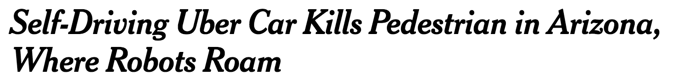 [Speaker Notes: Source: http://archive.li/PrDLo (New York Times)]
Name It to Tame It
Pause: Turn your head away from the screen or paper.
Ask: What am I feeling?
Say: The name of the feeling to yourself.
“Name It to Tame It” coined by Dan Siegel. Video posted by Dalai Lama Center for Peace and Education. Retrieved from https://www.youtube.com/watch?v=ZcDLzppD4Jc
Uber self-driving car death SHOULD have been avoided: Volvo’s sensors were capable of giving the vehicle enough time to swerve and miss the mother-of-two, experts claim
[Speaker Notes: Source: http://archive.li/YayNC (Daily Mail)]
Name It to Tame It
Pause: Turn your head away from the screen or paper.
Ask: What am I feeling?
Say: The name of the feeling to yourself.
“Name It to Tame It” coined by Dan Siegel. Video posted by Dalai Lama Center for Peace and Education. Retrieved from https://www.youtube.com/watch?v=ZcDLzppD4Jc
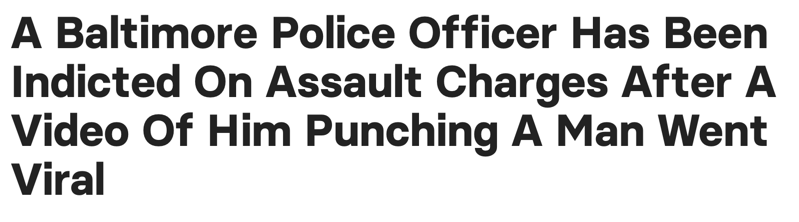 [Speaker Notes: Source: https://www.buzzfeednews.com/article/skbaer/baltimore-officer-indicted (BuzzFeed News)]
Name It to Tame It
Pause: Turn your head away from the screen or paper.
Ask: What am I feeling?
Say: The name of the feeling to yourself.
“Name It to Tame It” coined by Dan Siegel. Video posted by Dalai Lama Center for Peace and Education. Retrieved from https://www.youtube.com/watch?v=ZcDLzppD4Jc
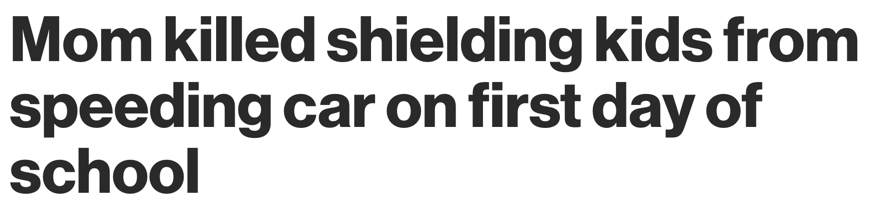 [Speaker Notes: Source: https://nypost.com/2018/08/15/mom-killed-shielding-kids-from-speeding-car-on-first-day-of-school/ (New York Post)]
Name It to Tame It
Pause: Turn your head away from the screen or paper.
Ask: What am I feeling?
Say: The name of the feeling to yourself.
“Name It to Tame It” coined by Dan Siegel. Video posted by Dalai Lama Center for Peace and Education. Retrieved from https://www.youtube.com/watch?v=ZcDLzppD4Jc
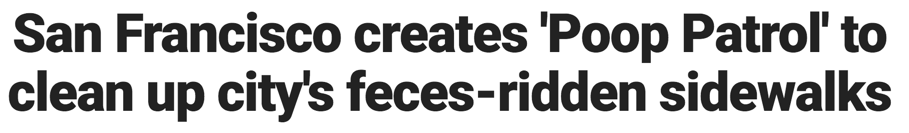 [Speaker Notes: Source: http://www.foxnews.com/us/2018/08/15/san-francisco-creates-poop-patrol-to-clean-up-citys-feces-ridden-sidewalks.html (Fox News)]
Name It to Tame It
Pause: Turn your head away from the screen or paper.
Ask: What am I feeling?
Say: The name of the feeling to yourself.
“Name It to Tame It” coined by Dan Siegel. Video posted by Dalai Lama Center for Peace and Education. Retrieved from https://www.youtube.com/watch?v=ZcDLzppD4Jc